Harnessing 
the Power of Faculty
Stephen M. Kavic, MD
Professor of Surgery
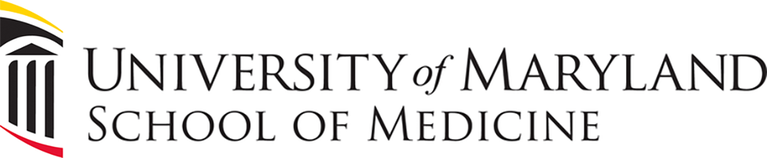 Disclosures
No financial disclosures


I am entirely dependent on the state of Maryland
Why Me?
“You got the wrong guy”
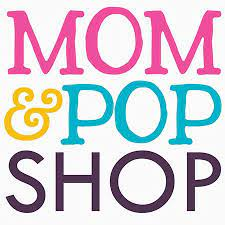 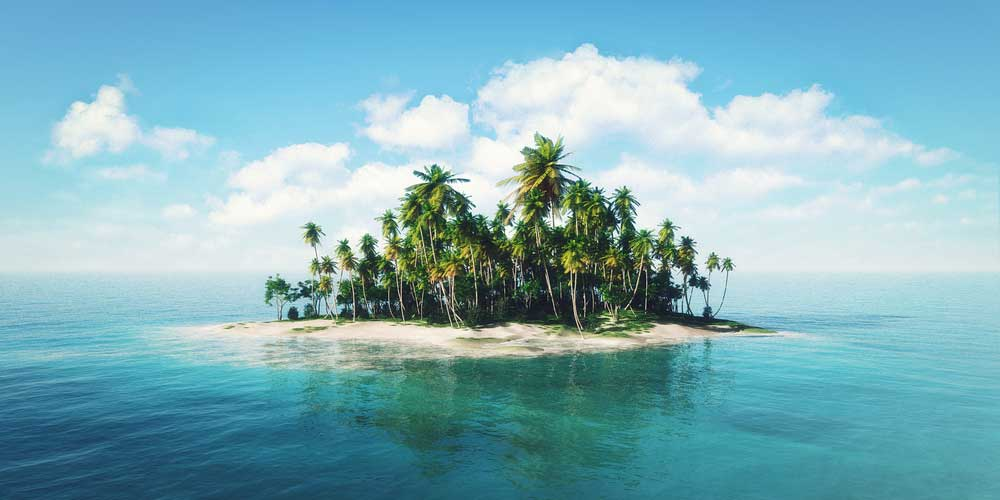 Overview
Problems

Difficulties

How to approach solutions
Chevalier Jackson
“In teaching the medical student, the primary requisite is keeping him awake”
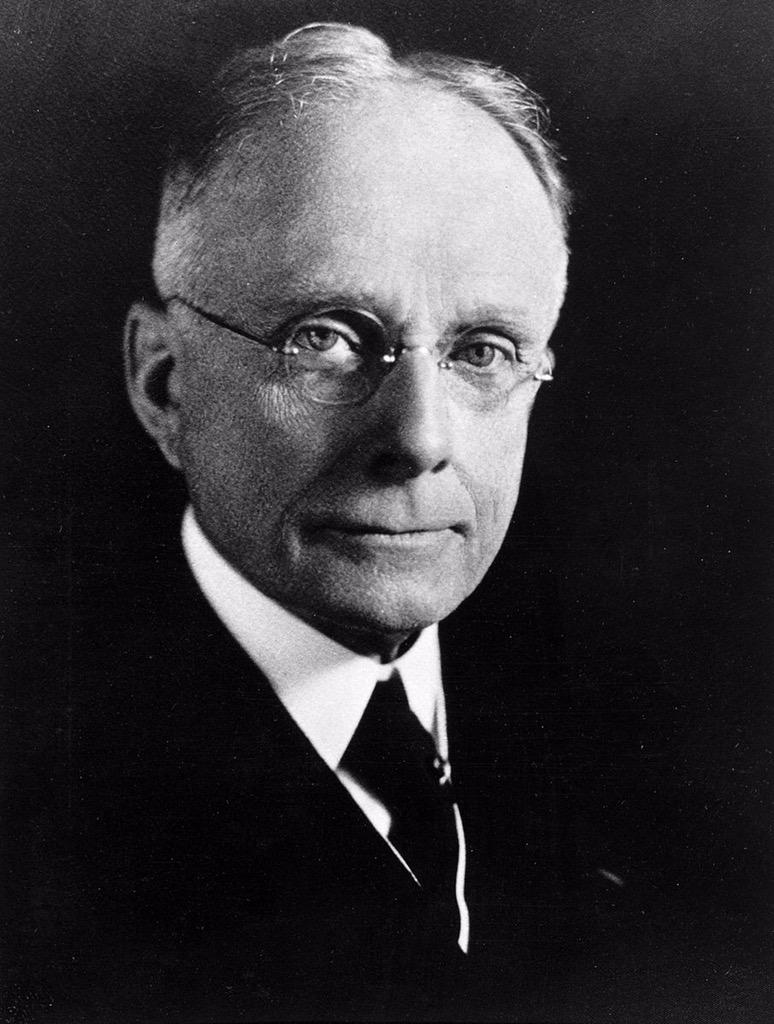 circa 1905
Faculty Corollary
In teaching medical students, 
the primary requisite 
is getting the faculty to show up
Progression of Lecture Scheduling
Identify need for lecture on thyroid disease on 3/17
Fill with a “volunteer”
Hear of last-minute cancellation
Get angry
Fill in as speaker
Feel like no one cares
Cycle of Disappointment
Kubler-Ross stages of grief?

	Denial					Resident	
	Anger					Fellow
	Bargaining				Asst Prof
	Depression				Assoc Prof
	Acceptance				Professor
You Can’t Do It Alone
Off-site rotations

We rely on others
	Journal club
	Lectures
	Informal guidance/lunches
Difficulties
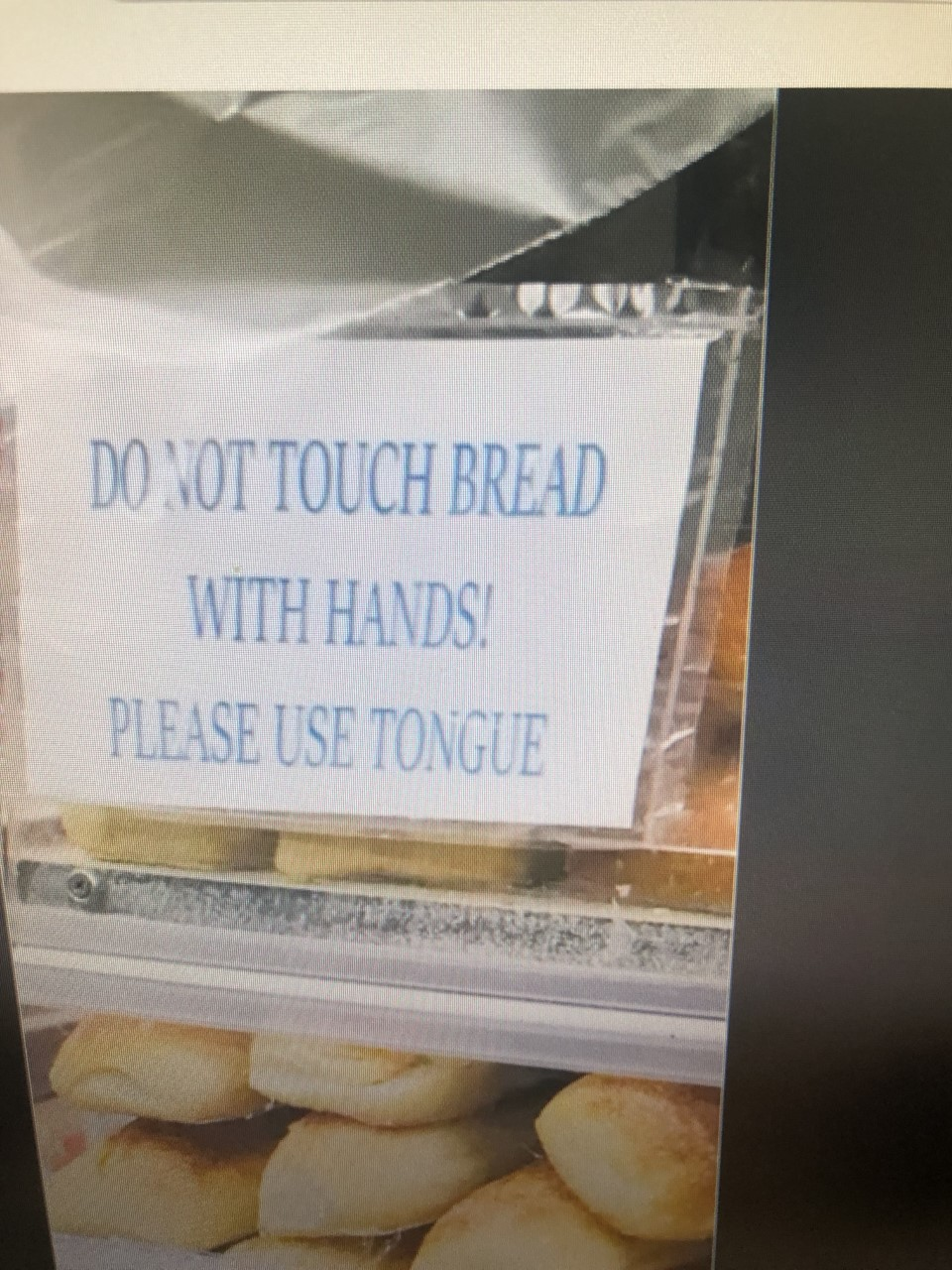 Time limits

Engagement

Feedback
Hanson ER. BMC Med Ed. 2022; 22: 363.
Program Requirements
Depends on specialty

Surgery:
	n+1 (n= number of chief residents)

Anesthesiology:
	Members must have specialized expertise in 		the subspecialties of anesthesiology

	Provide adequate supervision…which shall 	not 		vary with the time of the day or the day 		of the week
Total Faculty
Minimum number n+1 		 7
	
Actual clinical faculty		66

Number that I rely on			<<66
Lean on Me
It is tempting to go back to the same well

Don’t lean on “the teacher”
Repetition
A great lecture x 1 is
A good lecture x 2 and
Causes a riot by time 5
Problems for Faculty
Focus on student-driven, problem-based 	approach results in fewer opportunities for 	faculty to showcase their expertise

National trend of decreased medical student 	attendance at live lectures
Hanson ER. BMC Med Ed. 2022; 22: 363.
Identify Talent
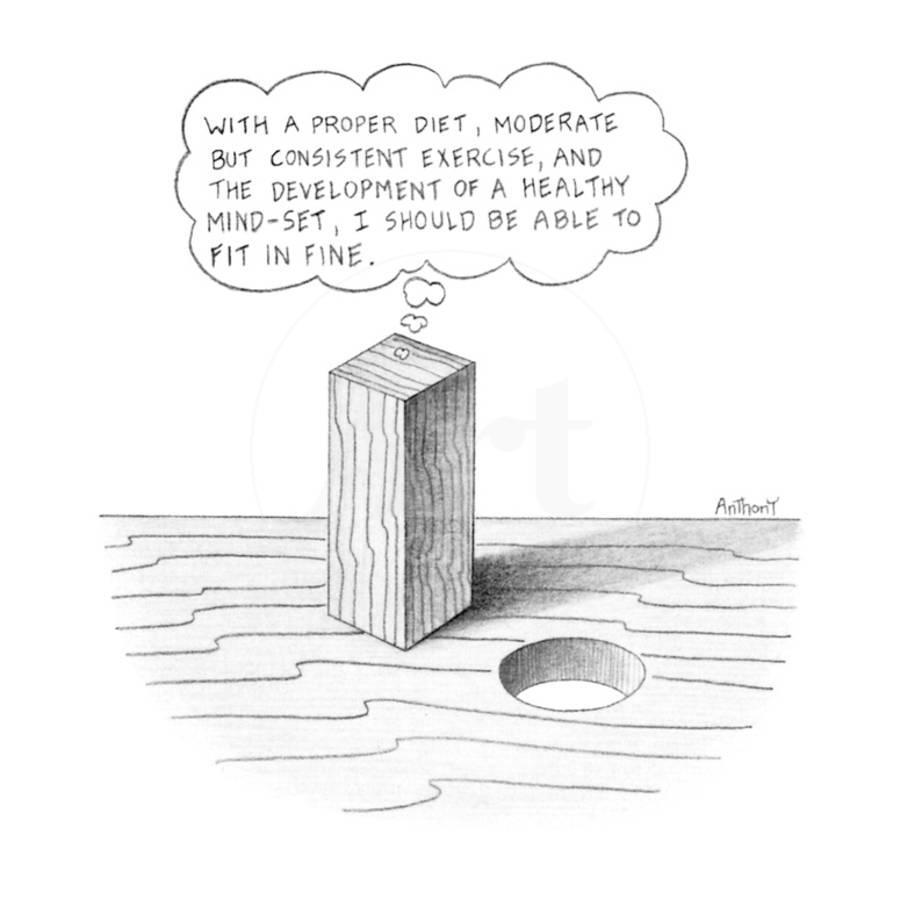 Harder than it looks

Listen to expertise
Motivation
Right person and right role
	Medical student
	Resident
	Fellowship
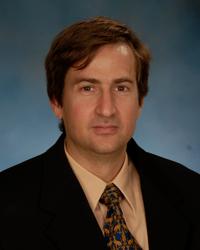 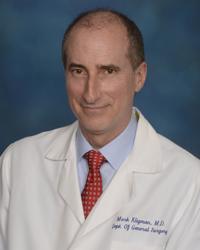 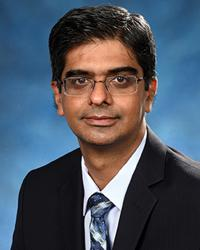 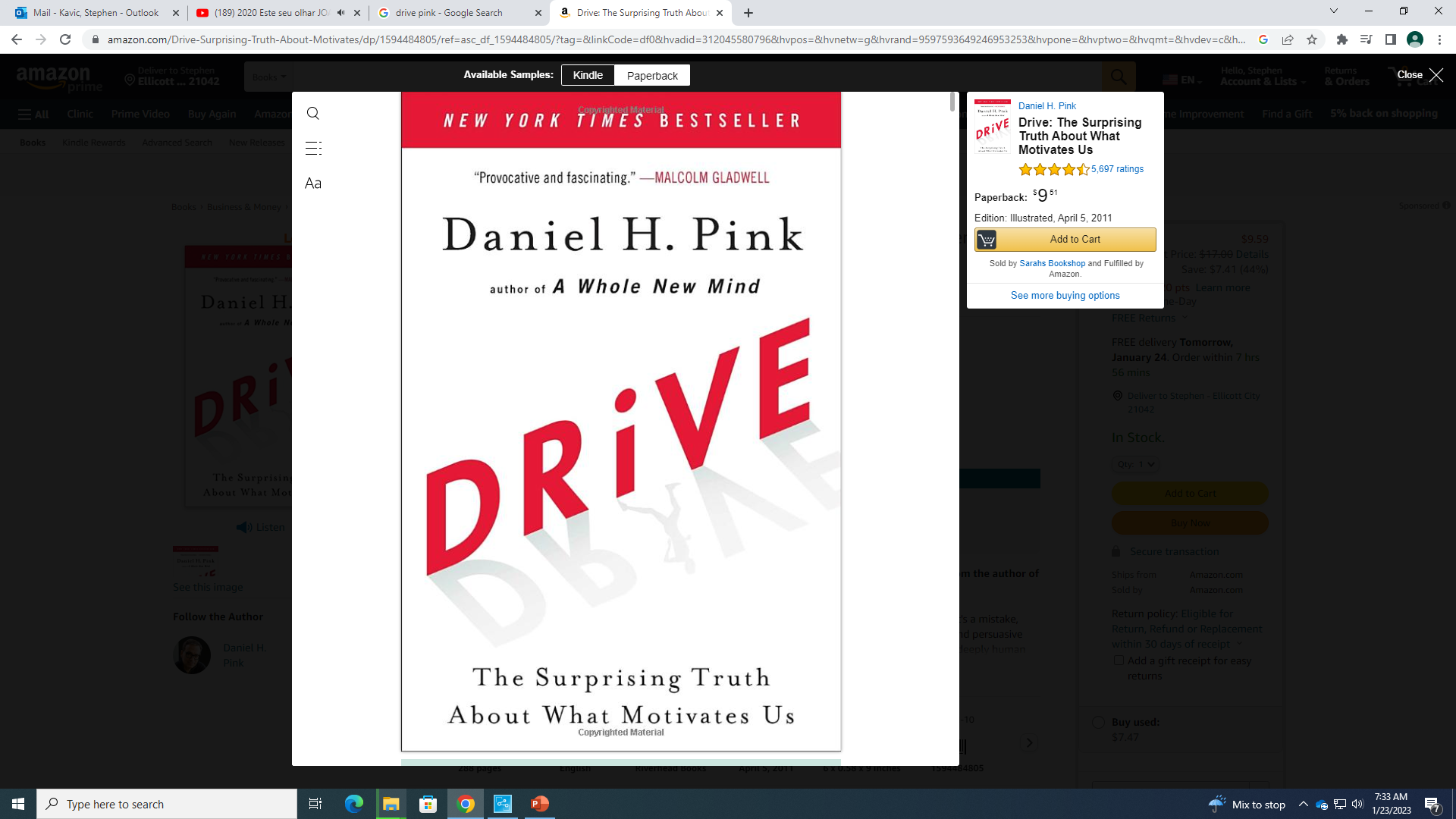 Intrinsic/Extrinsic Motivation
Engagement includes rational, emotional, and 	behavioral components

Intrinsic: purpose, mastery, autonomy
Extrinsic: salary, recognition, reward
Zelek B. Can Med Ed J. 2018; 9: e68.
Reported Motivation
Personal satisfaction

Opportunity to attract students to specialty

Prestige

(Not money, contract, peer pressure)
Dahlstrom J. BMC Med Ed. 2005; 5: 27.
Swedish Blood Donation
Three groups
	Voluntary
	Paid
	Paid, but immediately donated
Donation
	52%
	30%
	53%
Mellstrom. J Eur Econ Assoc. 2008; 6: 845.
Recognizing Physician Engagement
Consistently say positive things about 	organization

Tend to stay

Strive to achieve beyond expected daily role
Clark J. The Kings Fund. 2012.
Faculty Development
Success is no accident

Set people up for success
	Easy introduction – 
		provide lecture for new faculty
General Teaching Techniques
Learner-oriented teaching
Questioning
Presentation skills
Goal setting
Mentoring
Coaching
Creativity
Example: Dictations
Residents dictated operative notes
Went to a transcriptionist
Days later, reviewed by attending
One to two weeks later, feedback:
	“we used 3-0 suture, not 2-0”
	“that wasn’t great”
Practice Dictation
Done at end of case
Verbal sparring with resident
Shows teacher what the learner has experienced
Immediate feedback
Provides review of case for practitioner
Purpose
Demonstrates expertise of faculty
	Increased teaching reputation
	Low cost, low cognitive workload

Sets up ask for more teaching
Faculty Development
Most faculty have no training on becoming successful 	teachers, just role models

Mentoring
	Career decision-making
	Research guidance
	Study skills
	Team leadership
APDS.org
Recognizing Physician Disengagement
Recognize that which will fail
	Lack of pleasure in teaching
	Excessive clinical load
	Disengaged with material
Clark J. The Kings Fund. 2012.
Harnessing Faculty
Recognize teachers
Develop more teaching
Spread the educational wealth
Thank you
skavic@som.umaryland.edu